Adworks Agency New Employee Orientation
Advertising on Target
Topics
Getting to Know the Company
About Adworks
Full-service marketing, advertising, and design firm serving regional and national clients 
Started in 1989
Build and position brands
Print, TV, & online
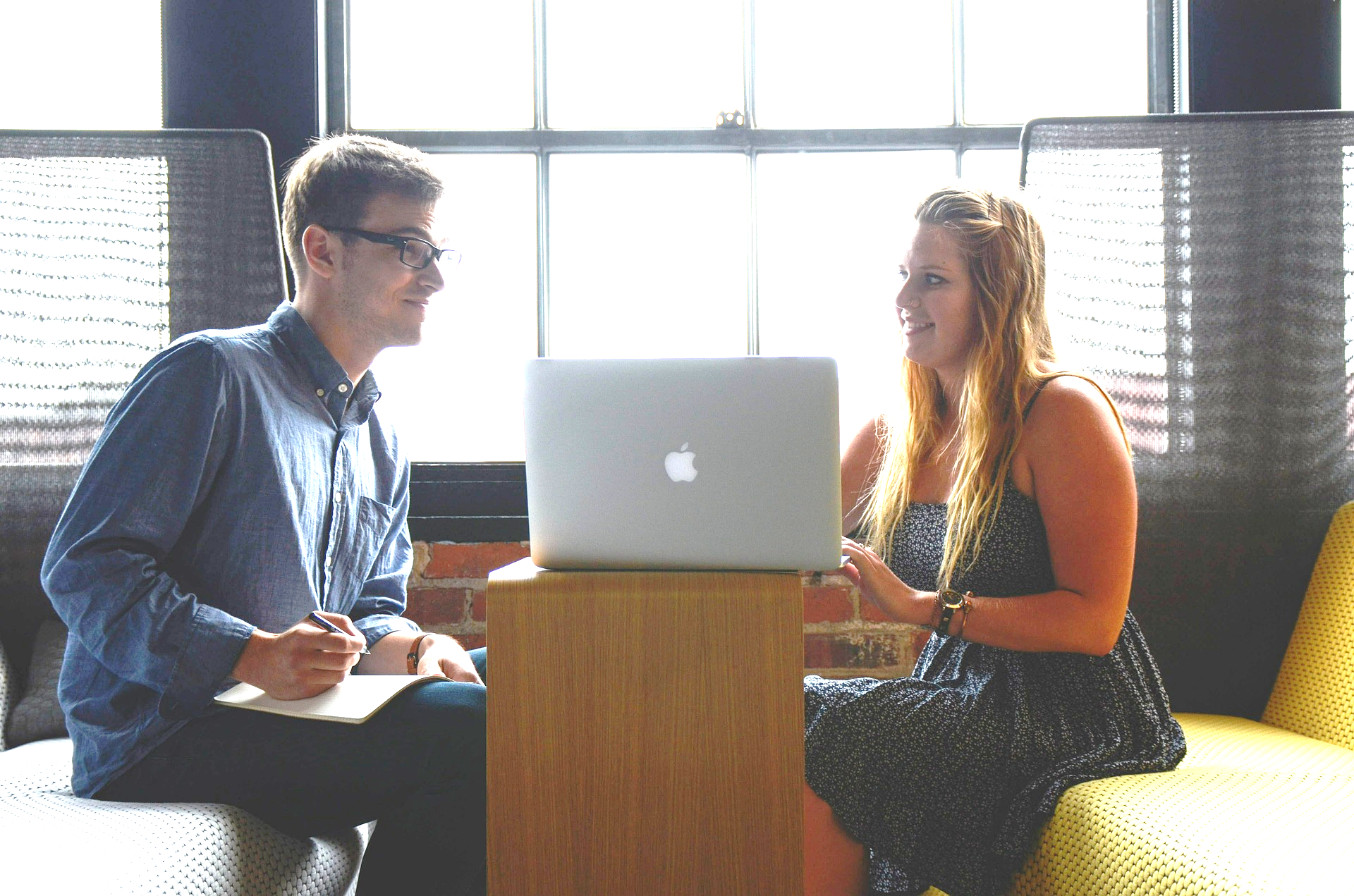 Accomplishments
2013 Cleo Award Winner Print: Direct Mail
Triangle Business of the Year (2009) 
Local Disaster Relief Fund & Fight the Drought Awareness Ads
2008 Ad: Tich Award for Best Banner Ad & Best Next Generation Ad
Organization
Working with Clients
Understanding Your Benefits
Health Insurance
Benefits start on the first day of employment. 
Coverage includes Preferred Provider Organization (PPO). 
Over 1,000 providers in the local area. 
Health Incentive plans available for Get Fit Now program.
We provide comprehensive medical coverage for individuals and families.
Leave Time
Paperwork Process
Resources
Free Online Learning & Computer Training: Great website for Microsoft Office classes,  computer basics, and more
Offline Resources: Contact Weylon Glen, Director of Human Resources
Financial and Retirement Planning
USA.gov Retirement Resources
The most recent copy of our financial report
AdWorks Employee Benefits Guide